Borgermøde Sørvad
Tirsdag d. 19. februar 2019
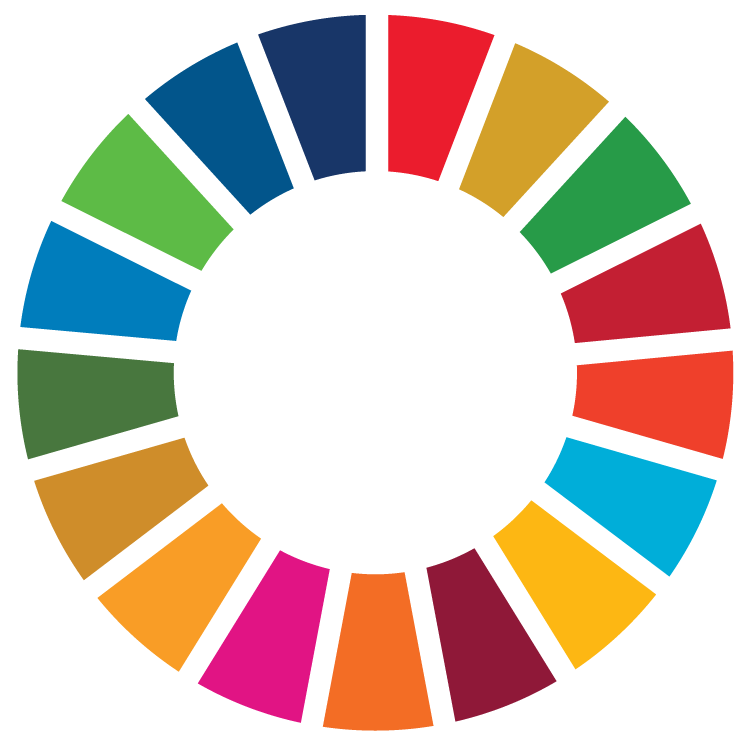 Indhold af mødet i dag
Dagsorden:
Velkommen ved Borgerforeningen
Et par ord om Herning Vand og Herning Kommune, roller, hvem og hvad
Hvor skal der graves, hvornår og hvordan, herunder omkørsel og tidsplan
Herning Kommune, Vejmyndighed
Sørvad Vandværk
Spørgsmål
Børgermøde Sørvad 19. februar 2019
2
Herning Kommune- hvad er kommunens rolle?
Herning Kommune er myndighed:
Udarbejder spildevandsplan for håndtering af regn- og spildevand
Giver tilladelser til:
udledning af regn- og spildevand
tilslutning til kloaknettet
gravearbejder i vejarealer m.m.
grundvandssænkning og udledning af oppumpet grundvand

Herning Kommune ejer Herning Vand A/S
Børgermøde Sørvad 19. februar 2019
3
Hvem er Herning Vand A/SHVAD ER VORES ROLLE
Herning Vand A/S er en forsyningsvirksomhed der:
Håndterer og renser spildevandet i Herning Kommune
Leverer rent drikkevand til ca. 60 % af Herning Kommunes borgere

Rammerne:
Ejer-strategi, kommuneplan og vandplanerne
Spildevandsplanen og tillæg hertil
Børgermøde Sørvad 19. februar 2019
4
Kloakseparering i Sørvad
Separering af regn- og spildevand i Sørvad
Regnvand ledes til regnvandsbassiner for rensning og forsinkelse og herefter videre til  Vegen Å
Spildevand ledes til Sørvad Renseanlæg i en kortere periode
Overpumpning til Aulum Renseanlæg
Børgermøde Sørvad 19. februar 2019
5
Foreløbig tidsplan
Uge 9
Fræsning af asfalt
Forberedelse til grundvandssænkning fra Åbrinken
Uge 10 
Afspærring af Langgade og opstart af gravearbejdet
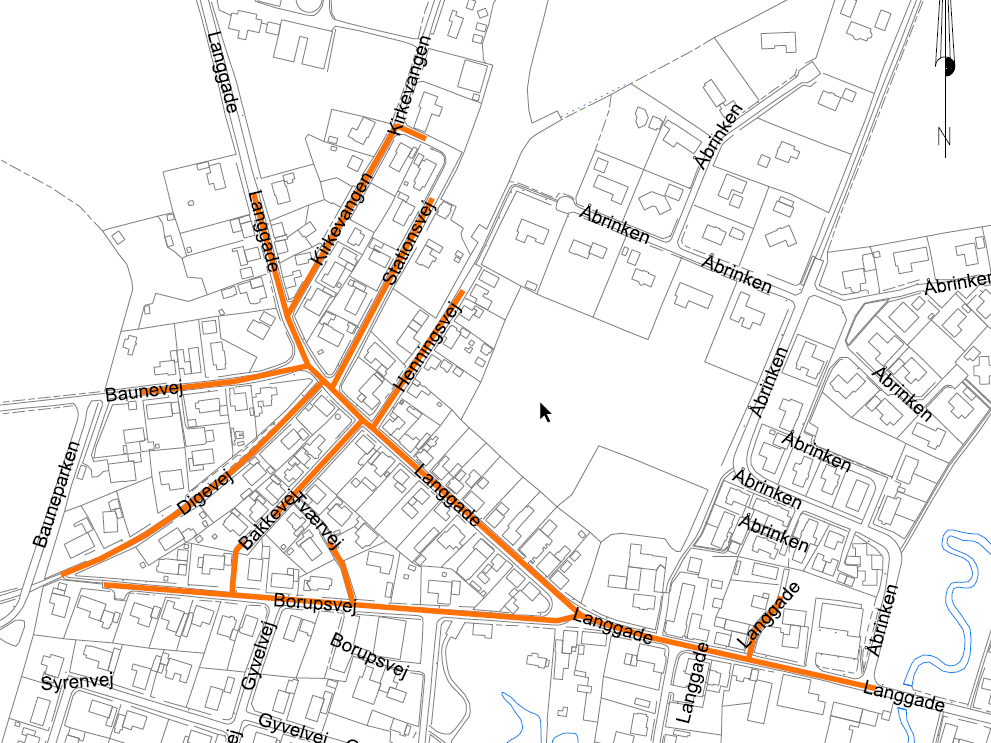 Børgermøde Sørvad 19. februar 2019
6
Foreløbig tidsplan
uge 12
Indkørslen til Brugsen  forventer at passeres 
Herefter færdiggøres resten af Langgade
Langgade forventes genåbnet i november 2019
Boligvejene separeres
Efteråret 2020 afsluttes projektet
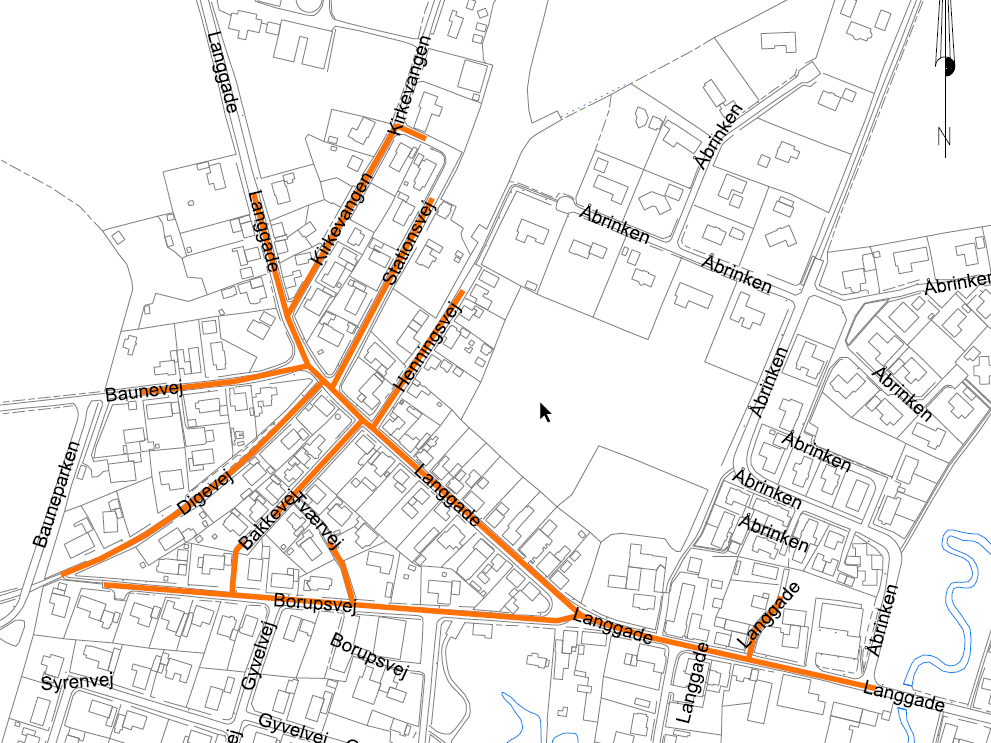 Børgermøde Sørvad 19. februar 2019
7
Midlertidige adgangsveje som er overvejet
Gyvelvej – Jasminvej

Borupsvej – Bauneparken

Henningsvej – Åbrinken

Kirkevangen – Åbrinken

Langgade 33 og 35
Børgermøde Sørvad 19. februar 2019
8
[Speaker Notes: Når stier omlægges til biltrafik skal der ses ekstra på sikkerheden for de bløde trafikanter.]
Omkørsel
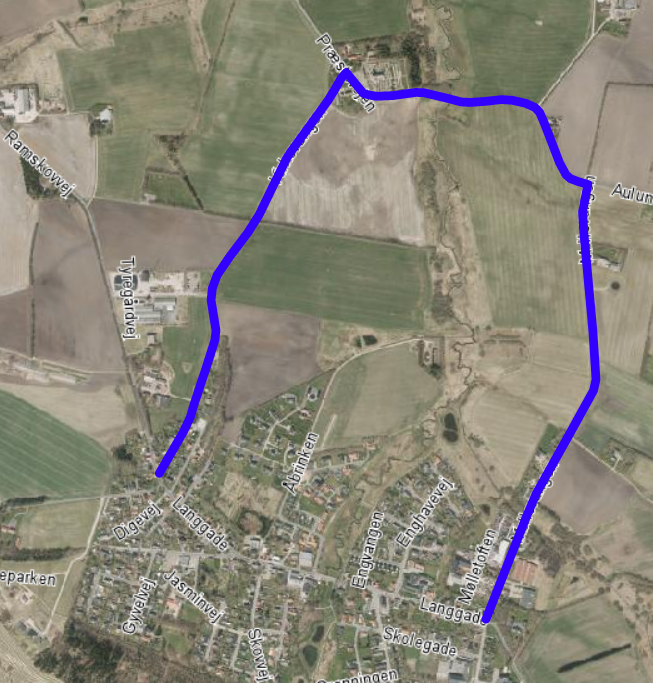 Uden om Sørvad
Børgermøde Sørvad 19. februar 2019
9
Under gravearbejdet
I en periode på 2-3 uger vil der ikke være kørende adgang til ejendommen. Perioden kan være længere
Der vil i hele arbejdsperioden være gående adgang til alle ejendomme
Der vil forekomme støj, støv og vibrationer under gravearbejdet
Entreprenøren koordinerer dagrenovation med Herning Kommunes renovatør
Herning Kommune koordinerer med busselskaberne
Børgermøde Sørvad 19. februar 2019
10
Løbende orientering
Dialog med borgerforeningen før og under gravearbejdet
D. 19. december 2018 udsendt orienteringsbreve til ejere af ejendomme der direkte berøres af kloaksepareringen.
Dagens borgermøde
Information vedrørende tilkørselsforhold til de enkelte ejendomme hvor der skal graves omdeles i postkassen
Herning Vands hjemmeside
Børgermøde Sørvad 19. februar 2019
11
Herningvand.dk
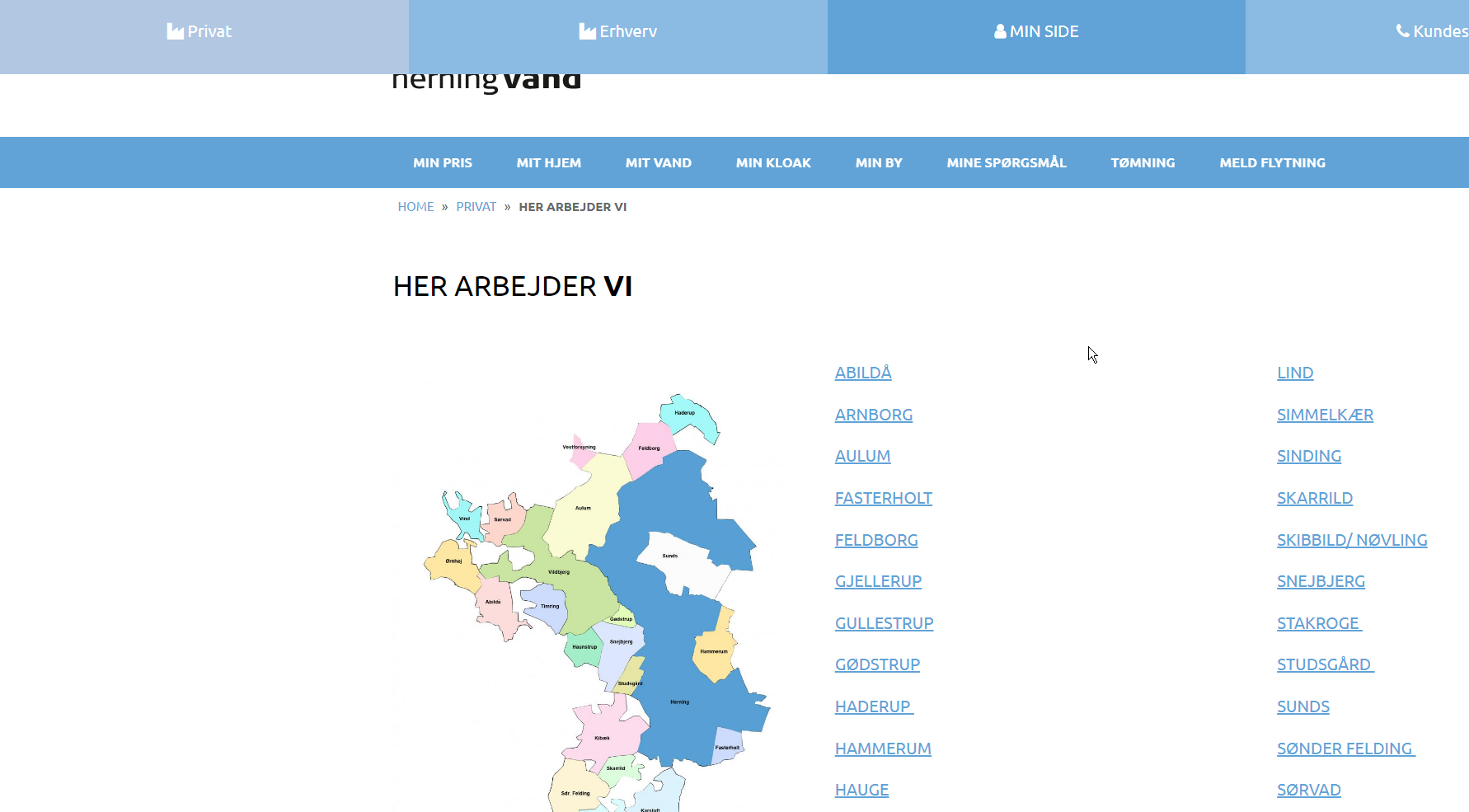 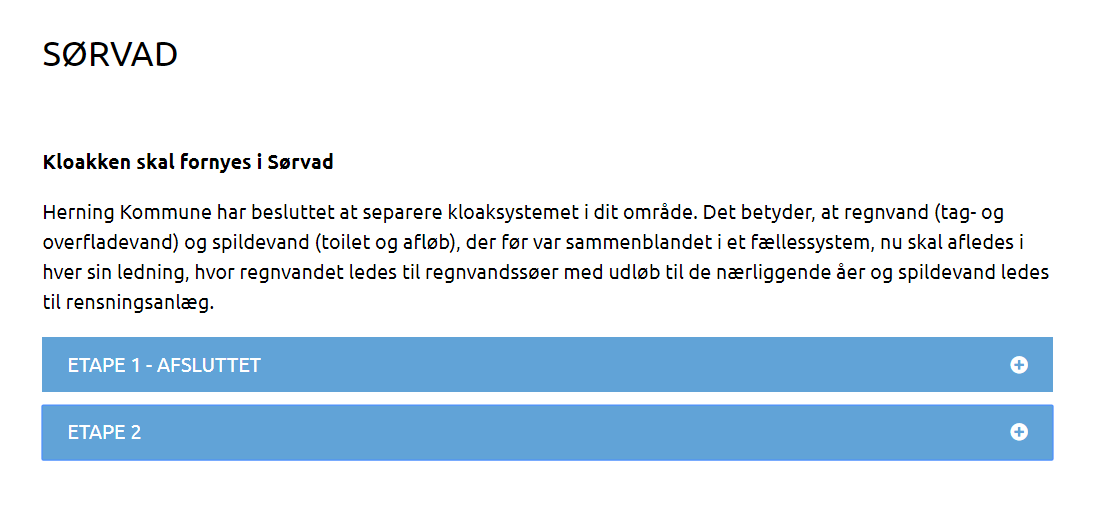 Børgermøde Sørvad 19. februar 2019
12
Information/kontaktoplysninger TIL UDLEVERING
Børgermøde Sørvad 19. februar 2019
13
Spørgsmål / Kommentarer
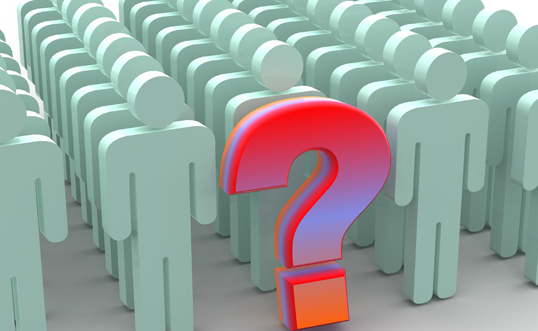 Børgermøde Sørvad 19. februar 2019
14
Herning KOmmune
Orientering ved vejmyndigheden
Børgermøde Sørvad 19. februar 2019
15
Sørvad Vandværk
Orientering ved Sørvad Vandværk
Børgermøde Sørvad 19. februar 2019
16
Spørgsmål / Kommentarer
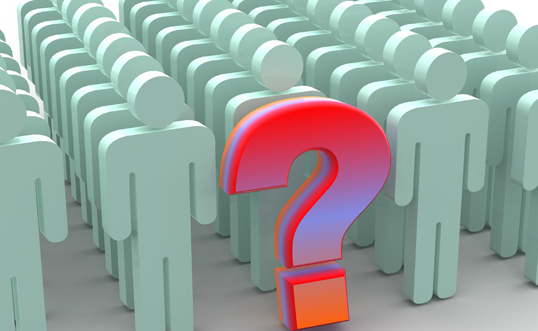 Børgermøde Sørvad 19. februar 2019
17